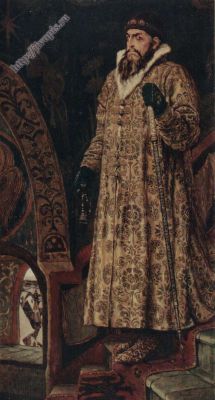 Иван Грозный
Презентация и стихи выполнены учителем истории МОУ СОШ №8 г.Полевского 
Скобелевой Еленой Леонидовной
1533 год				В 1533г. умер отец Ивана- Василий III
Вот-вот уже грядёт.
Трехлетний Ваня Грозным
В историю войдёт.

Он сиротой остался,			Умерла мать-Елена 						Глинская
Едва достиг восьми,
А править миллионами                               Население России в XVII в.-7 млн. чел.
В количестве семи.
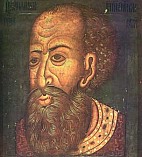 После испугавшего его восстания в Москве (1547) правил с участием Избранной рады. При нем начался созыв Земских соборов, составлен Судебник 1550 года. Проведены реформы суда и управления, в том числе внедрены элементы самоуправления на местном уровне (Губная, Земская и другие реформы). В 1560 г. Избранная рада пала, ее главные деятели попали в опалу, и началось полностью самостоятельное правление царя.
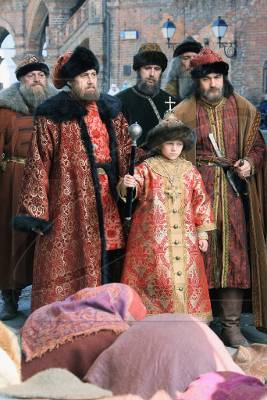 При маленьком наследнике,
При мальчике-царе
Схлестнулись группировочки
Боярские в борьбе.
То Шуйские, то Бельские,
То Шуйские опять,
Но властный и жестокий                       В 13 лет приказал казнить    
Показывает стать.                                   знатного боярина.
Первый смертный приговор вынес в 13 лет, когда в 1543 году велел убить, отдав псарям, фактически первого правителя князя Андрея Шуйского. До 1547 царь отличался главным образом подростковым легкомыслием, своевольством и хулиганскими похождениями (с элементами садизма), в то же время не уделяя серьезного внимания делам правления и не пресекая своевольства бояр.
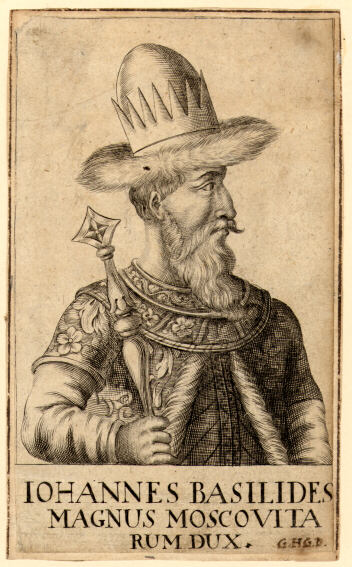 Венчание на царство 
В 47 идёт.
Митрополит Макарий   
Корону «надеёт».




                                                Иван IV –первый царь России.
Скульптурный портрет Ивана Грозного.Автор-Герасимов
В (1)550 
Судебник новый был.

Он резко ограничил

Наместнический пыл.


И войско появилось

Стрелецкое тогда,                                  Личная охрана    					царя.
И Избранная Рада-                                 Правительство 			      		 управляло от имени 
От имени царя. 		царя.


Нуждался царь в поддержке,
Соборы созывал.                                     Земские соборы.
Сословно-представительну(ю)
Монархию создал.
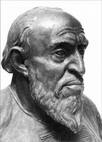 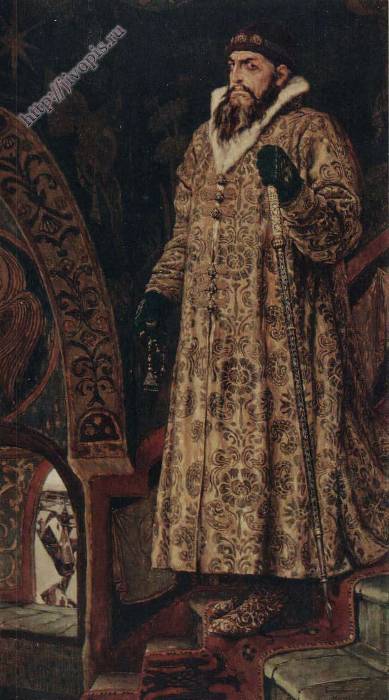 Виктор Васнецов 1848 - 1926ЦАРЬ ИВАН ГРОЗНЫЙ 1897Холст,масло. 247х132
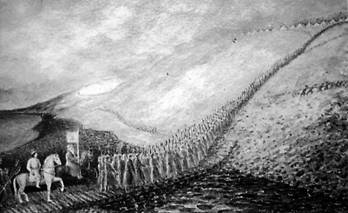 Ильяс Файзуллин «Казанская царица Сююмбике в плену у Ивана Грозного»х-м, 1,5х1 м, 2001 г.
Поход царя Ивана Грозного с войском на Казань.
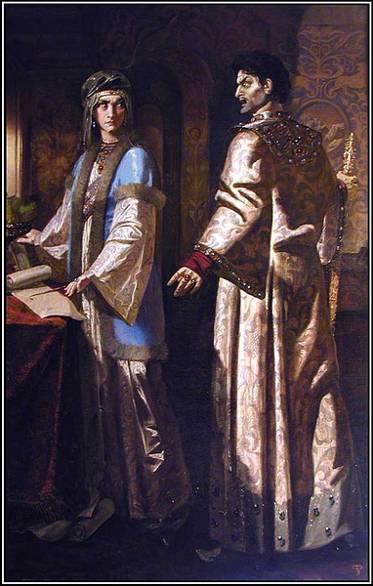 Казань возьмём в 52-м,                            1552г.
Собор Покровский возведем,                  В честь взятия Казани
Блаженный Вася здесь ходил,                  Покровский собор или Василия 
Внутри собора ел и пил.                            Блаженного (два названия).
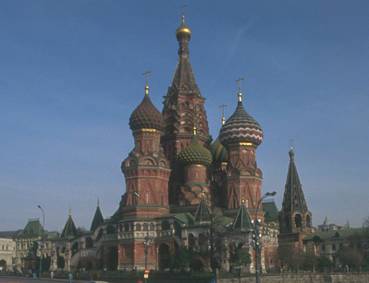 Давлет-Гирея царь разбил, 
Опасность с Крыма устранил,
И Астрахань теперь его,                          1556г-взятие Астрахани.
Татары! Знайте-кто кого!
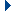 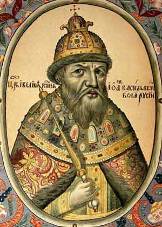 03.08.1572 - Русские полки воеводы Михаила Ивановича Воротынского разгромили войска хана  Давлет-Гирея         у села Молоди Это была последняя крупнейшая битва Руси со Степью. Потеряв более 100 тысяч войска (из янычар не спасся никто!), Крымское ханство утратило былую мощь и уже не смогло восстановить её.
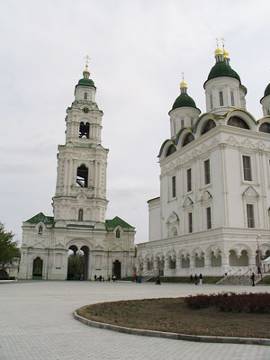 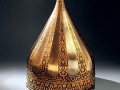 Надпись на шлеме : «Шелом Князя Ивана Васильевича, Великого Князя сына Василия Ивановича, господаря Всея Руси самодержца».
Иван короной венчан,
Поляки ж и Литва 
Его не признавали,
Наследства не давали.
И четверть века продолжалась Его Ливонская война.
Но ничего нам не досталось,
А горя сколь дала она!
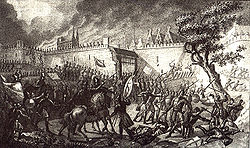 Русское государство вновь оказалось отрезанным от моря. Страна была разорена, северо-западные районы обезлюдели. Россия потеряла значительную часть своей территории.
На земщину с опричниной 
Царь поделил страну.
Повырезал всех личностей,
А Бог послал чуму.

1564-1572 годы опричнины.
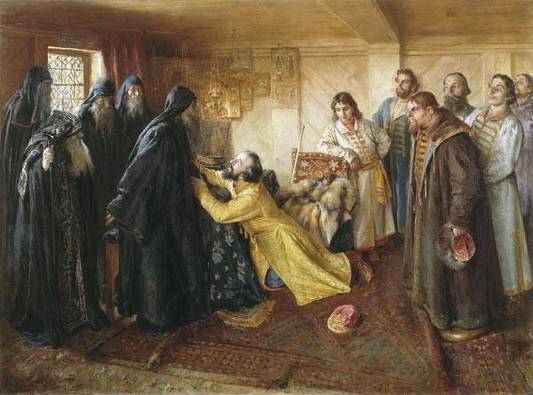 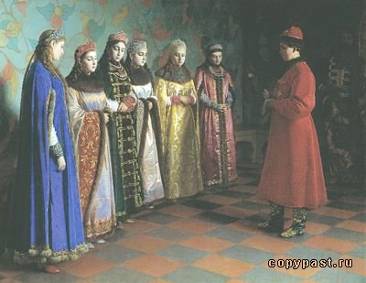 Иван IV- вот те крест!-
Большой охотник до невест.                     Семь жен у Ивана 				IV.
А сыну палкой по лбу дал,
И тот наследником не стал.                      Убийство сына Ивана.
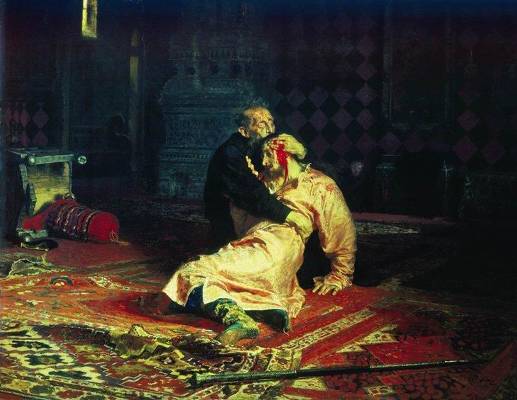 Репин И.Е. » Иван Грозный и сын его Иван 16 ноября 1581 года, 1885
Шустов Н.С. 
Иван Грозный у тела убитого им сына
В Сибирь послали Ермака,                      1581г.-присоединение Сибири.
Он потоптал её слегка,
Пока в реке не утонул,
Сибирь в Россию затянул.
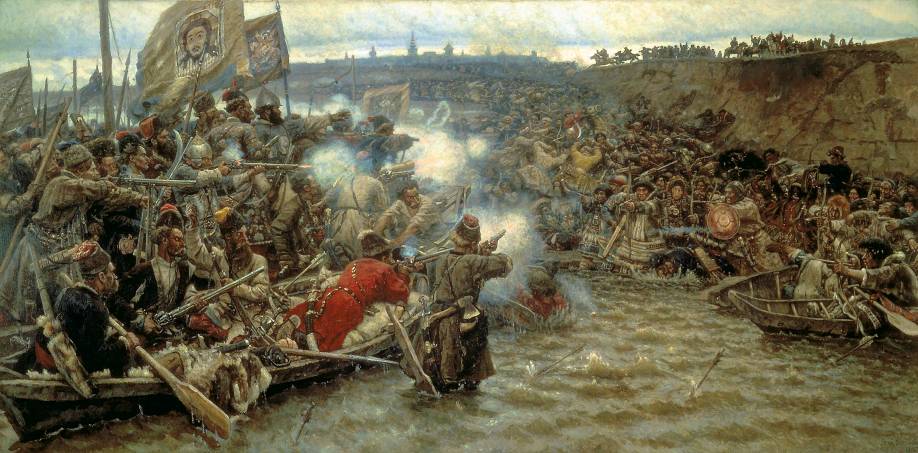 Суриков В. - Покорение Сибири Ермаком
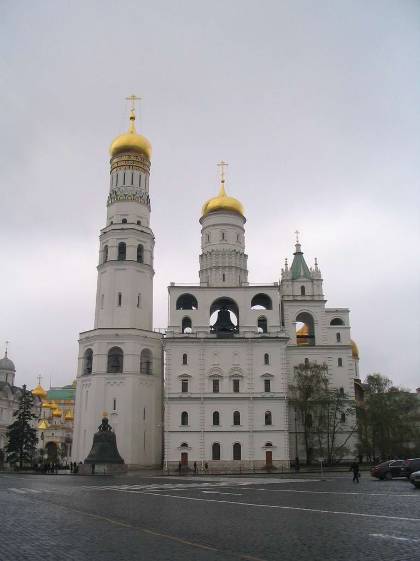 И вот звонят колокола.
О Ваня, Ваня, ты куда?
 Царь Федор на престол взойдёт,              
Род Рюриков на нём умрёт.
В 1598г. Сын Ивана Грозного-Фёдор-
                                                                 
последний из   Рюриковичей.
Колокольня Ивана Грозного на территории Кремля